Figure 1 Perceptions of cigarette packs among UK children (n = 806) and adult smokers (n = 516)
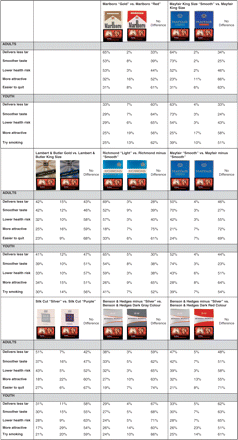 Eur J Public Health, Volume 19, Issue 6, December 2009, Pages 631–637, https://doi.org/10.1093/eurpub/ckp122
The content of this slide may be subject to copyright: please see the slide notes for details.
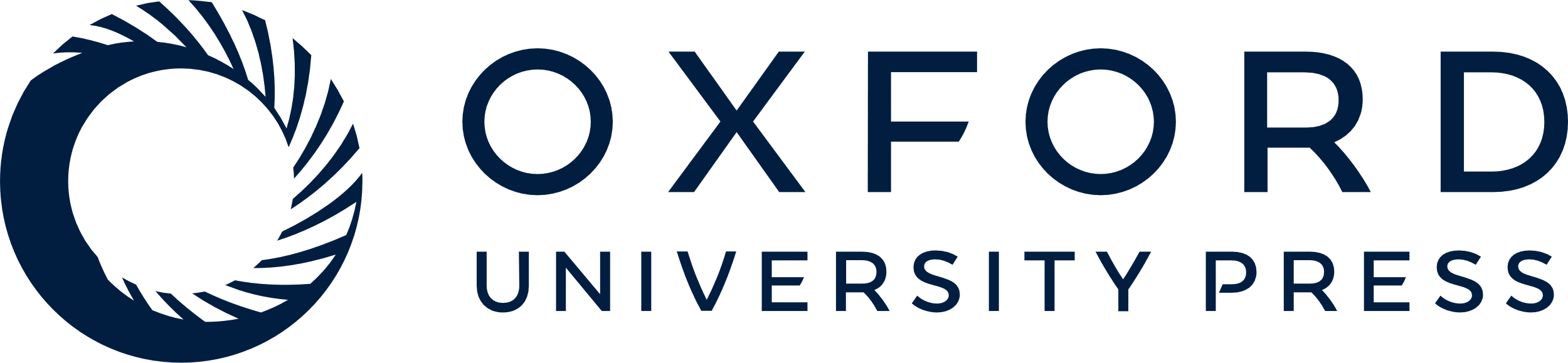 [Speaker Notes: Figure 1 Perceptions of cigarette packs among UK children (n = 806) and adult smokers (n = 516)


Unless provided in the caption above, the following copyright applies to the content of this slide: © The Author 2009. Published by Oxford University Press on behalf of the European Public Health Association. All rights reserved.]
Figure 2 Perceptions of plain packs among UK children (n = 806) and adult smokers (n = 516)
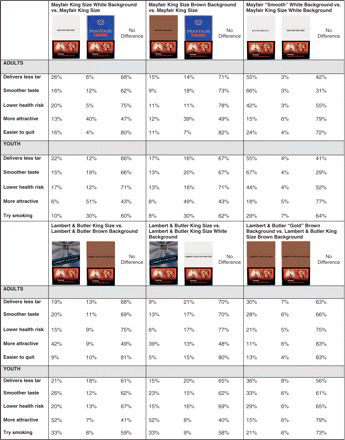 Eur J Public Health, Volume 19, Issue 6, December 2009, Pages 631–637, https://doi.org/10.1093/eurpub/ckp122
The content of this slide may be subject to copyright: please see the slide notes for details.
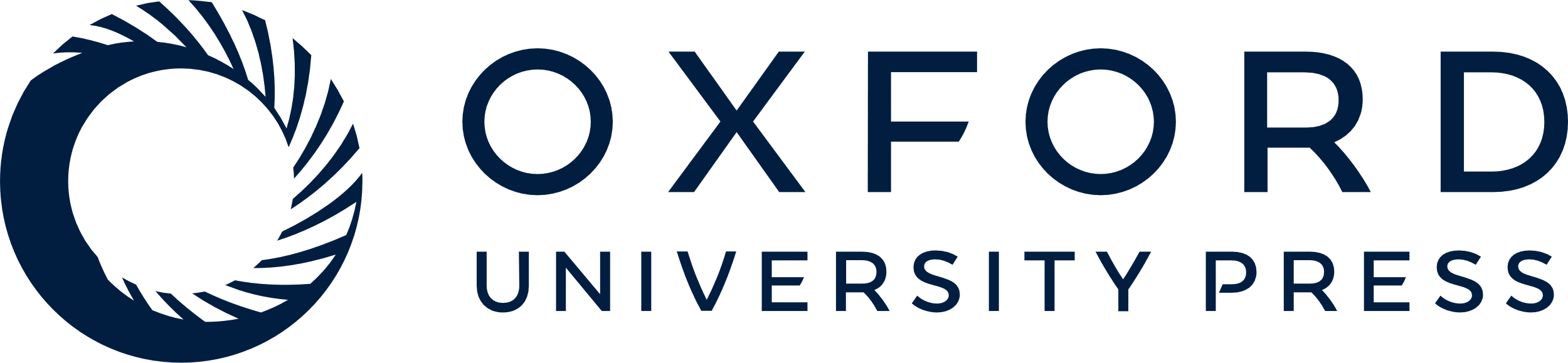 [Speaker Notes: Figure 2 Perceptions of plain packs among UK children (n = 806) and adult smokers (n = 516)


Unless provided in the caption above, the following copyright applies to the content of this slide: © The Author 2009. Published by Oxford University Press on behalf of the European Public Health Association. All rights reserved.]